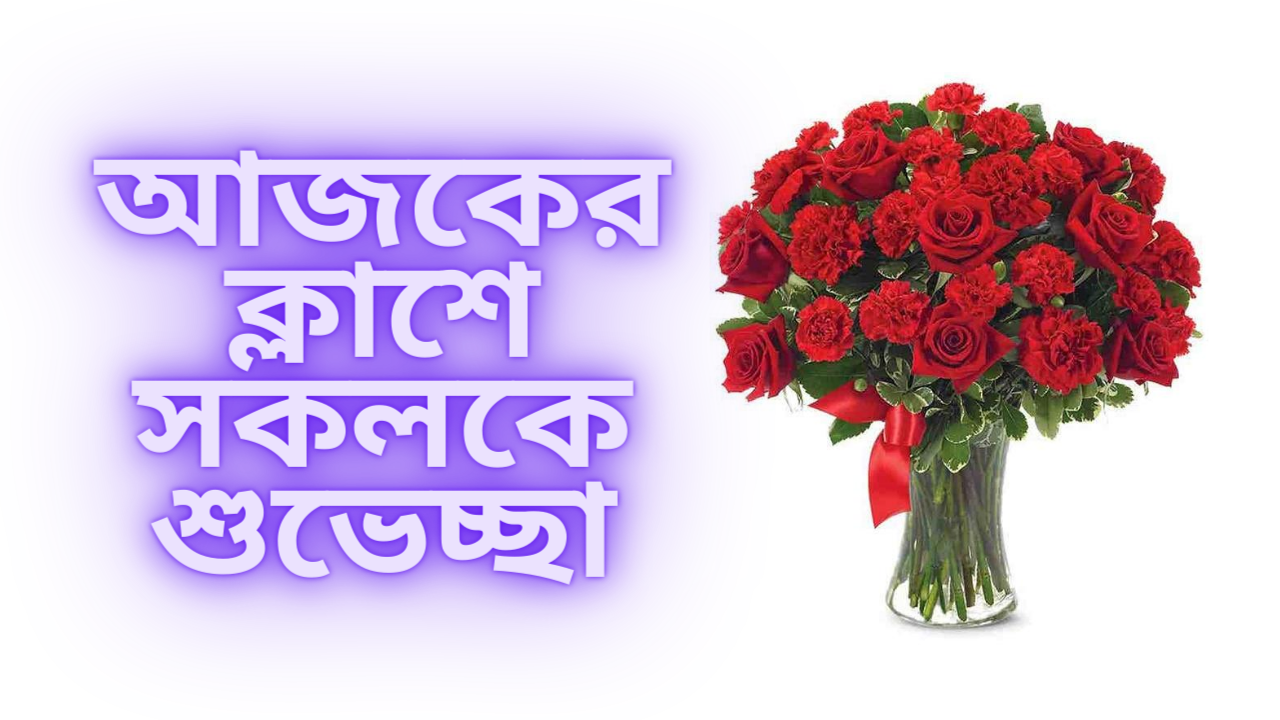 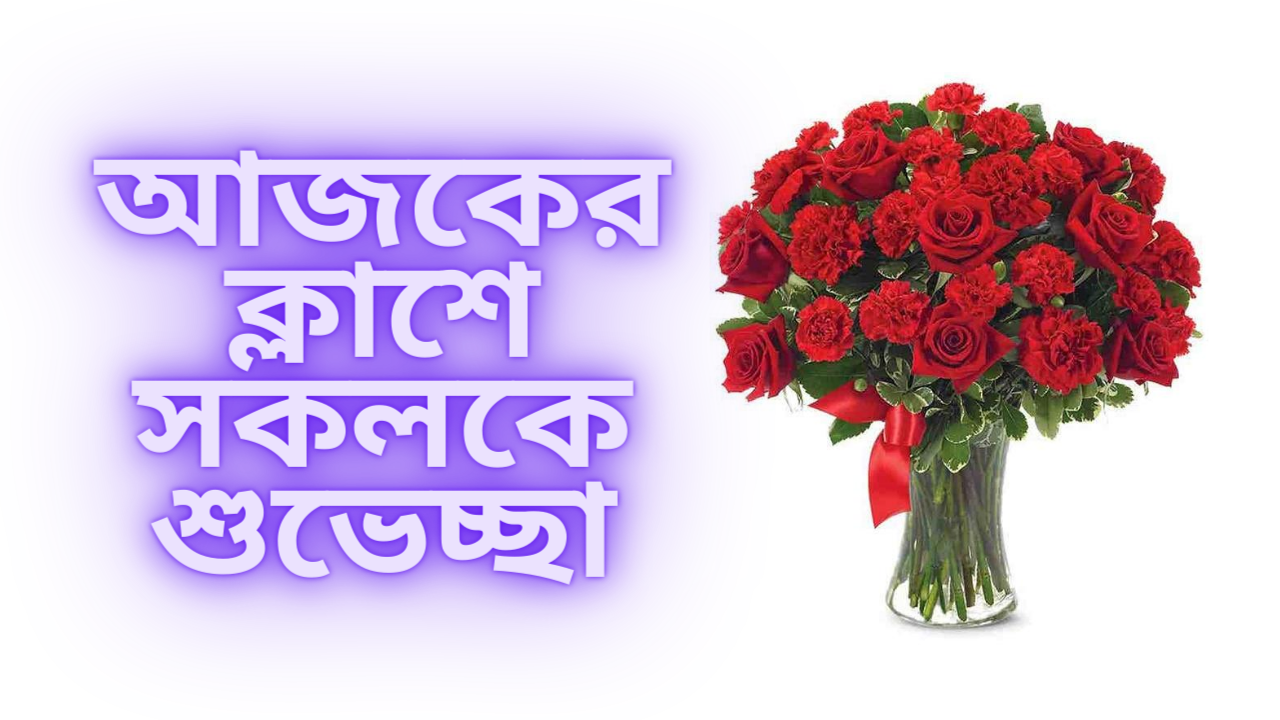 পরিচিতি
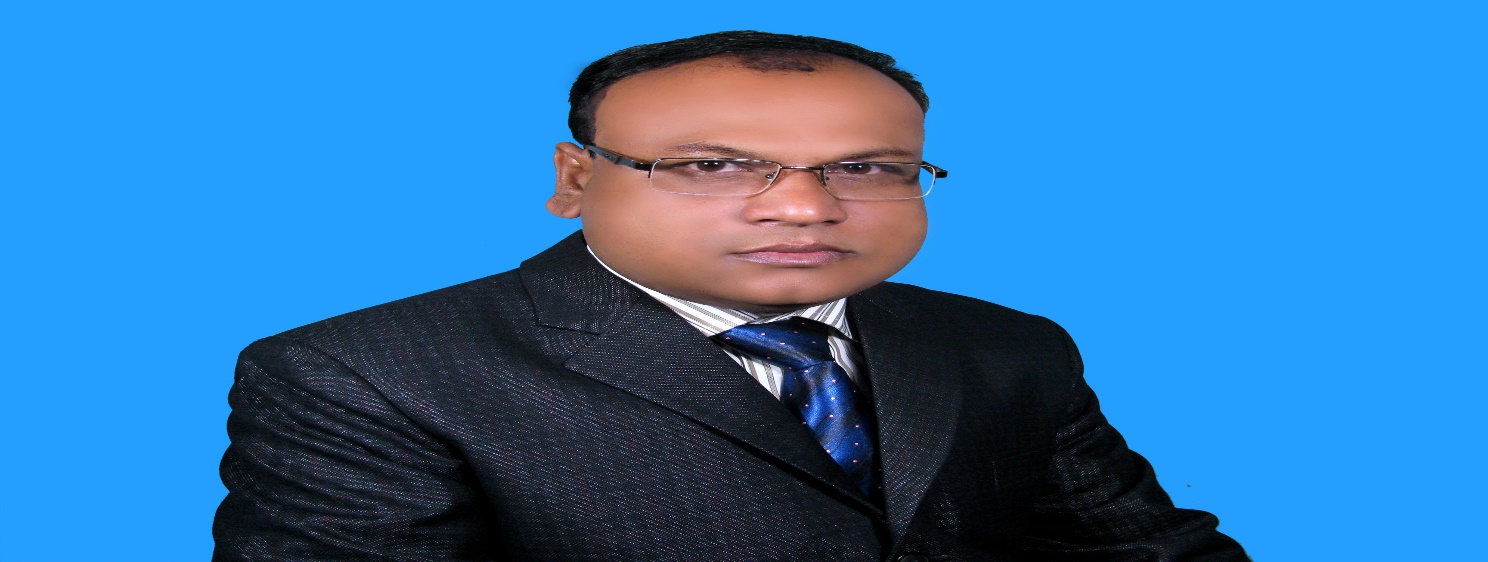 আবুল বাসার
সহকারি অধ্যাপক
অর্থনীতি বিভাগ
ঝিটকা খাজা রহমত আলি কলেজ
মোবাইলঃ০১৭১১২৩৯২৭২
Email:abulbasher293@gmail.com
শ্রেণি: একাদশ/ দ্বাদশ
বিষয়: অর্থনীতি  ১ম পত্র
অধ্যায়: ১ম
সময়: ৪৫ মি:।
বাংলাদেশ সরকার এবং WHO  প্রদত্ত নির্দেশনা মেনে চলি। নিজে সুস্থ্য থাকি, আমাদের পরিবারকে সুস্থ্য রাখি এবং দেশের মানুষকে নিরাপদে থাকতে সহায়তা করি।
মৌলিক অর্থনৈতিক সমস্যা এবং এর সমাধান
১। অর্থনীতির সংজ্ঞা বলতে পারবে।
২। স্বল্পতা / দুষ্প্রাপ্যতা ও নির্বাচন ধারণা ব্যাখ্যা করতে পারবে  


।
৩। ব্যষ্টিক অর্থনীতি ও সামষ্টিক অর্থনীতির মধ্যে পার্থক্য চিহ্নিত করতে পারবে।
অর্থনীতির সংজ্ঞাঃ
অর্থনীতির ইংরেজি “Economics” শব্দটি এসেছে গ্রিক শব্দ “OIKONOMIA” থেকে। যার অর্থ “গৃহ পরিচালনা” বা গৃহ ব্যবস্থাপনা”।
OIKONOMIA
OIKOS( গৃহ )
NEMEIN ( ব্যবস্থাপনা )
Adam Smith এর বিখ্যাত গ্রন্থ ‘ Wealth of Nations” ( 1776 )
তাঁর মতে –অর্থনীতি হচ্ছে এমন একটি বিষয় যা জাতি সমূহের সম্পদের কারণ ও প্রকৃতি অনুসন্ধান করে । তিনি অর্থনীতিকে সম্পদের বিজ্ঞান হিসেবে চিহ্নিত করেন ( Economics is the science of wealth. )
অধ্যাপক মার্শাল এর বিখ্যাত গ্রন্থ “ The Principles of Economics” (1890 )
তাঁর মতে – অর্থনীতি হচ্ছে এমন একটি বিষয় যা মানুষের দৈনন্দিন জীবনের সাধারণ কার্যাবলি নিয়ে আলোচনা করে ।
L. Robins এর বিখ্যাত গ্রন্থ
 ‘ Nature and Significance of Economic Science” ( 1931 )
তাঁর মতে –অর্থনীতি হচ্ছে এমন একটি বিজ্ঞান যা সীমিত সম্পদ, অসীম অভাব এবং সীমিত সম্পদের বিকল্প ব্যবহার যোগ্য মানব আচরণ বিশ্লেষণ করে । তিনি অর্থনীতিকে দুষ্প্রপ্যতার বিজ্ঞান হিসেবে চিহ্নিত করেন ।
স্বল্পতা / দুষ্প্রাপ্যতা ( Scarcity ):
          প্রয়োজনের তুলনায় সম্পদের অপ্রচুর যোগানকে দুষ্প্রাপ্যতা বলে ।
নির্বাচন ( Choice ):
        আমাদের সম্পদ হলো সীমিত কিন্তু অভাব অসীম । সীমিত সম্পদের সাহায্যে সব অভাব এক সাথে পুরণ করা সম্ভব হয় না । তাই গুরুত্ব অনুযায়ী বাছাই করতে হয়। অর্থনীতির ভাষায় গুরুত্ব অনুযায়ী বাছাই করাকে নির্বাচন বলে ।
ব্যষ্টিক অর্থনীতি ও সামষ্টিক অর্থনীতির মধ্যে পার্থক্য
9
10
11
ব্যষ্টিক অর্থনীতি ও সামষ্টিক অর্থনীতির পারস্পরিক গুরুত্ব
অর্থনীতির ক্ষুদ্র ক্ষুদ্র অংশ নিয়ে ব্যষ্টিক অর্থনীতি আলোচনা করে ।যেমন- একটি দ্রব্যের দাম, একজন উৎপাদকের ভারসাম্য ইত্যাদি। অপর দিকে অর্থনীতির যে অংশে সামগ্রিক বিশ্লেষণ করা হয় তাকে সামষ্টিক অর্থনীতি বলে । যেমন- দামস্তর, জাতীয় আয় ইত্যাদি। অর্থনৈতিক বিশ্লেষণে ব্যষ্টিক ও সামষ্টিক আলোচনা গুরুত্ব বহন করে ।  ব্যষ্টিক ও সামষ্টিকের পারস্পরিক গুরুত্ব নিম্নরূপ-
১। ব্যষ্টিক অর্থনীতি একজন ব্যক্তি বা প্রতিষ্ঠানের কার্যাবলি আলোচনা করে । অপরদিকে, সামষ্টিক অর্থনীতি দেশের সামগ্রিক অর্থব্যবস্থার বিশ্লেষণ করে। সুতরাং অর্থনীতির পূর্ণাঙ্গ বিশ্লেষণের জন্য উভয় প্রকার বিশ্লেষণ প্রয়োজন ।
ব্যষ্টিক অর্থনীতি ও সামষ্টিক অর্থনীতির পারস্পরিক গুরুত্ব
২। ব্যষ্টিক অর্থনীতি বিভিন্ন বিষয়ের ক্ষুদ্র ক্ষুদ্র অংশ নিয়ে আলোচনা করে বিধায় সমস্যার গভীরে পৌছা সম্ভব হয় । অপরদিকে সামষ্টিক বিশ্লেষণ ছাড়া কোন সমস্যার সঠিক মূল্যায়ণ করা যায় না। যেমন- দেশের মোট জাতীয় উৎপাদন আলোচনা করতে হলে প্রতিটি ফার্মের উৎপাদন পর্যালোচনা করা প্রয়োজন ।
৩। অর্থব্যবস্থার অংশ বিশেষের আলোচনার ক্ষেত্রে যা প্রযোজ্য সামগ্রিক বিশ্লেষণের ক্ষেত্রে তা প্রযোজ্য নাও হতে পারে । যেমন- অর্থনৈতিক মন্দার সময় ব্যক্তিগত সঞ্চয় বাঞ্চণীয় হলেও সামগ্রিক ভাবে তা দেশের সংকট আরো বাড়িয়ে দিতে পারে । এজন্য অর্থনীতির পূর্ণাঙ্গ চিত্র পাওয়ার জন্য ব্যষ্টিক ও সামষ্টিক উভয় প্রকার আলোচনা প্রয়োজন।
৪। ব্যষ্টিক অর্থনীতির বিভিন্ন এককের যোগফল হলো সামষ্টিক অর্থনীতি । আবার সামষ্টিক আলোচনার অংশ হলো ব্যষ্টিক অর্থনীতি । সুতরাং ব্যষ্টিক ও সামষ্টিক অর্থনীতি পরস্পরের প্রতিযোগী নয় বরং একে অপরের পরিপূরক ।
পরিশেষে বলা যায়, দেশের অর্থব্যবস্থার সঠিক ও পরিপূর্ণ বিশ্লেষণের জন্য ব্যষ্টিক বা সামষ্টিক অর্থনীতি আলোচনা কোনটিই একক ভাবে যথেষ্ট নয়, দেশের অর্থনৈতিক কার্যাবলির বিচার –বিশ্লেষণ , মূল্যায়নের জন্য সমন্বয় আবশ্যক । অর্থনীতিবিদ P.A Samuelson যথার্থই বলেছেন, ব্যষ্টিক ও সামষ্টিক অর্থনীতির মধ্যে কোন মৌলিক বিরোধ নেই । উভয় সম্পূর্ণরূপে অপরিহার্য্য ।
বাড়ির কাজ
১। ব্যষ্টিক অর্থনীতি এবং সামষ্টিক অর্থনীতির আলোচনার মধ্যে কোনটি একটি দেশের সার্বিক অর্থনৈতিক চিত্র ( উৎপাদন, নিয়োগ, মাথাপিছু আয় ইত্যাদি) তুলে ধরতে সক্ষম বলে মনে কর?
ধন্যবাদ